Tax: Good, Bad or Strategic?
What is the difference between a taxidermist and a tax collector?  The taxidermist takes only your skin.  Mark Twain
What at first was plunder assumed the softer name of revenue.  Thomas Paine
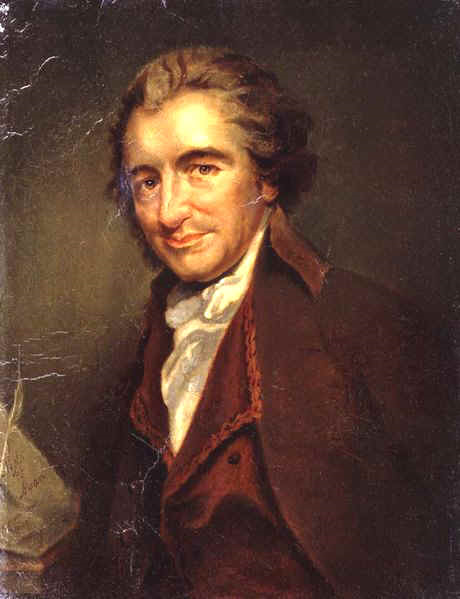 I like to pay taxes.  With them I buy civilization.  Oliver Wendell Holmes, Jr.
Taxes, after all, are dues that we pay for the privileges of membership in an organized society.  Franklin D. Roosevelt
Motives for taxation
Raising revenue for governments to spend on public goods and services
Redistribution
Influencing behaviour, encouraging behaviour they see as beneficial and discouraging what they consider destructive behaviour.

These motives conflict
Taxing goods or taxing bads
Taxes on cigarettes raise the prices and reduce levels of smoking, and save health costs
But if fewer people smoke there is less revenue for the government for general investment. 
Aviation taxes may cause an increase in the price of flights and hence a reduction in demand
But if fewer people fly revenues will fall
Tax avoidance
Human beings are unpredictable
Cannot predict revenue from any given tax
Depends on ‘elasticity of demand’ and also strength of incentive
E.g. Irish plastic bag tax: 94% reduction
Existing taxes are perverse because they:
Reduce employment by taxing it and value added
Subsidise capital and energy-intensive production
Encourage pollution and waste which the state then has to repair through the health service
Encourage inefficient land use and speculation;
Encourage currency speculation
Subsidise long-distance transport and hence inefficient use of resources
Inequality in the UK
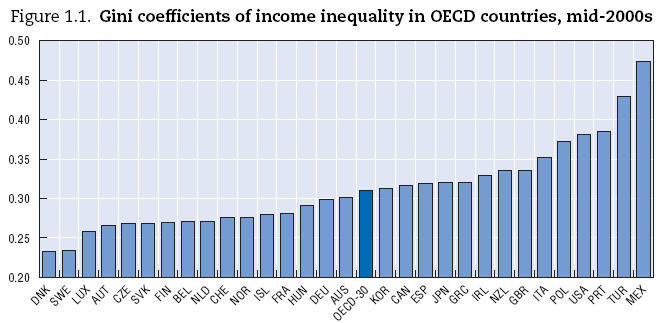 Why do we need redistribution?
This will involve a shift from the idea of redistribution to the idea of predistribution. Whereas redistributive taxes aim to correct the outcomes of economic activity, predistributive taxes and charges will share the value of essential inputs to economic activity. Whereas redistribution is dependency-reinforcing, predistribution will be empowering. It will correct an underlying cause of economic injustice, inequality, exclusion and poverty.
Citizens’ Income
Tobin Tax
A tax on foreign exchange transactions
Suggested by James Tobin in 1972, after the breakdown of the Bretton Woods system
A tax levied at .005% would raise between $30bn and $60bn (between £18bn and £35bn) a year
‘Most disappointing and surprising, critics seemed to miss what I regarded as the essential property of the transactions – the beauty part – that this simple one-parameter tax would automatically penalise short-horizon round trips, while negligibly affecting commodity trade and long-term capital investments’
Robin Hood Tax
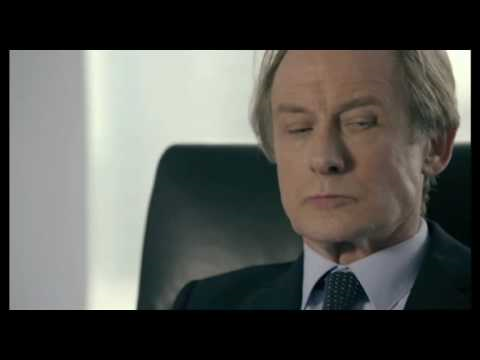 http://www.guardian.co.uk/business/video/2010/feb/09/bill-nighy-robin-hood-tax
Taxes for localisation
Tax burden on individual UK citizens has increased from £48.8bn. in 1989/90 to £109.5bn. in 2002/3; that for corporations has not
Despite a large growth in corporate profits during the same period, the tax they paid rose from £21.5bn. to only £29.3bn
Individuals saw their taxes rise by 124% while corporate taxation rose by only 36%
Banded corporation tax
Local property taxes related to turnover, not area
Taxes on common resources
‘common resources are resources whose value is due to Nature and to the activities and demands of society as a whole, and not to the efforts or skill of individual people or organisations’
Value accrued by property developers
Value made through sale of EM spectrum
Value made from sale of ‘ecosystem services’: atmosphere as a ‘global commons’
Value of empty streets, i.e. congestion charge
Land Value Tax
A tax on the annual rental site value of land. The annual rental site value is the rental value which a particular piece of land would have if there were no buildings or improvements on it. It is the value of a site, as provided by nature and as affected for better or worse by the activities of the community at large. The tax falls on the annual value of land at the point where it enters into economic activity, before the application of capital and labour to it
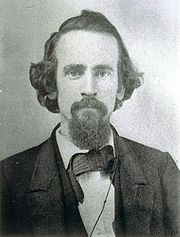 London congestion charge, 2003-5
Ecotaxes
‘In the industralized countries, labor is relatively more expensive and more highly taxed; materials are cheap and lightly taxed. Green taxation can level the playing field for eco-material vis-à-vis nonecological products, it can discourage waste, and it can help create an economy that is more people-intensive than capital-intensive’
Brian Milani, Designing the Green Economy, 2000
Examples of environmental taxes
Examples of tax incentive
The Department of Energy of Oregon state in the Western USA operates a scheme to offer tax reductions to residents who invest in energy efficiency improvements to their homes. The maximum rebate is $1,000 annually for appliances and $1,500 annually for either renewable energy equipment or an alternative fuel or hybrid vehicle. Eligible appliances include washing machines, dishwashers and fridges, heat-pump systems, CHP installations, high-efficiency boilers, wind turbines, and fuel-cell, geothermal or hydroelectric generation equipment.
Pesticide taxes in Scandinavia
From the mid-1980s onwards, Norway, Sweden and Denmark introduced policies to reduce the levels of pesticides in use by their agricultural sectors in response to concerns about the levels of residues from the pesticides in food and in the water-table. The policies involved strict regulation of which pesticides could be used, as well as limits on the number of applications, but there was also a taxation element. By the late 1990s, reductions in usage of 47 per cent for Denmark, 54 per cent for Norway, and 67 per cent for Sweden had been achieved. Sweden estimates that risk to human health was reduced by 77 per cent between 1997 and 2001.
UK ecotaxes
Over to you
What the benefits and costs of taxation?
What are the advantages and disadvantages of a range of these taxes?
Which tax would you favour if you were Chancellor of the Exchequer and why?
Which is the greenest tax and why?